Пороформувальні токсини, дію яких блокує ДМГТ
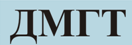 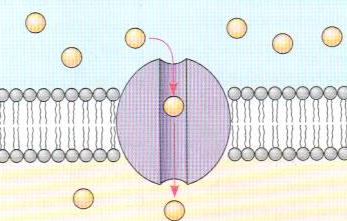 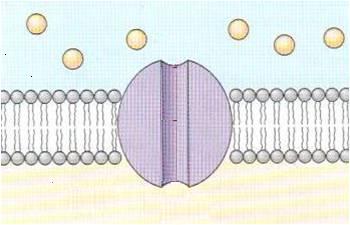